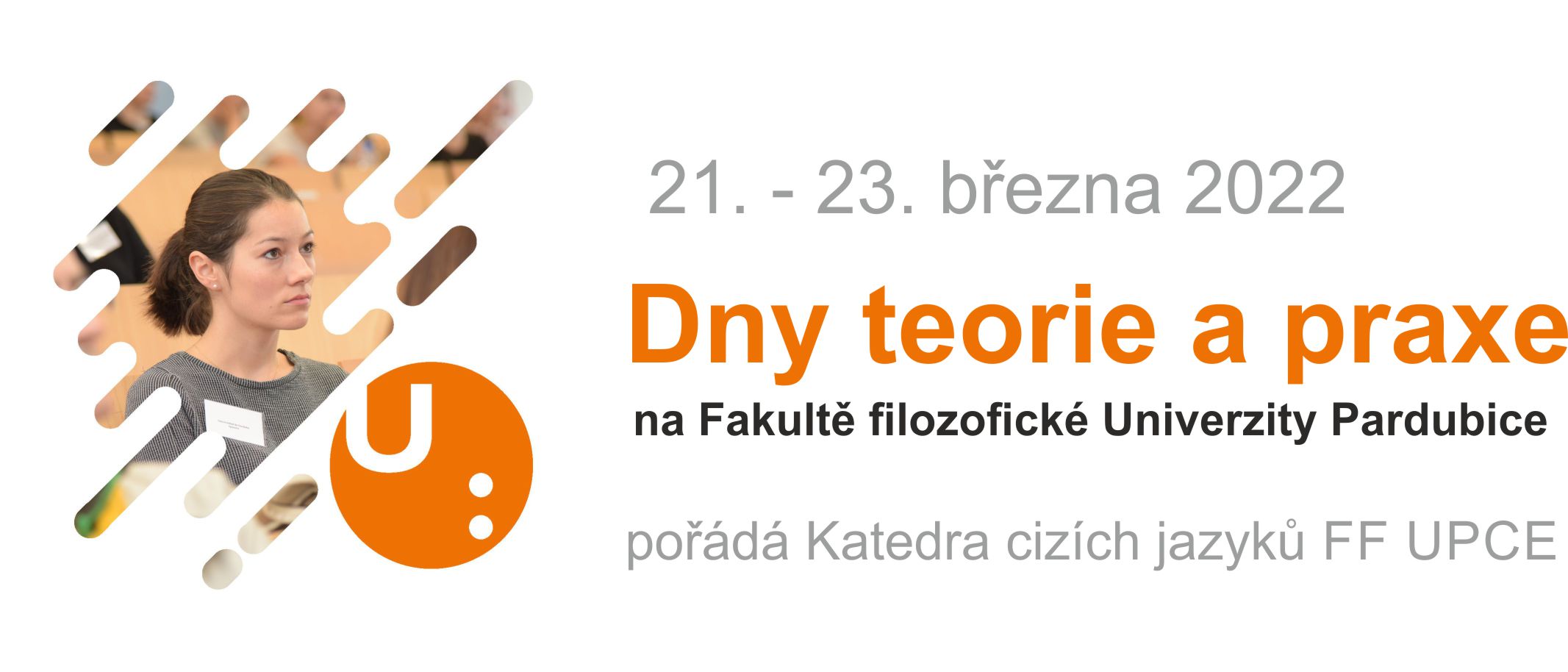 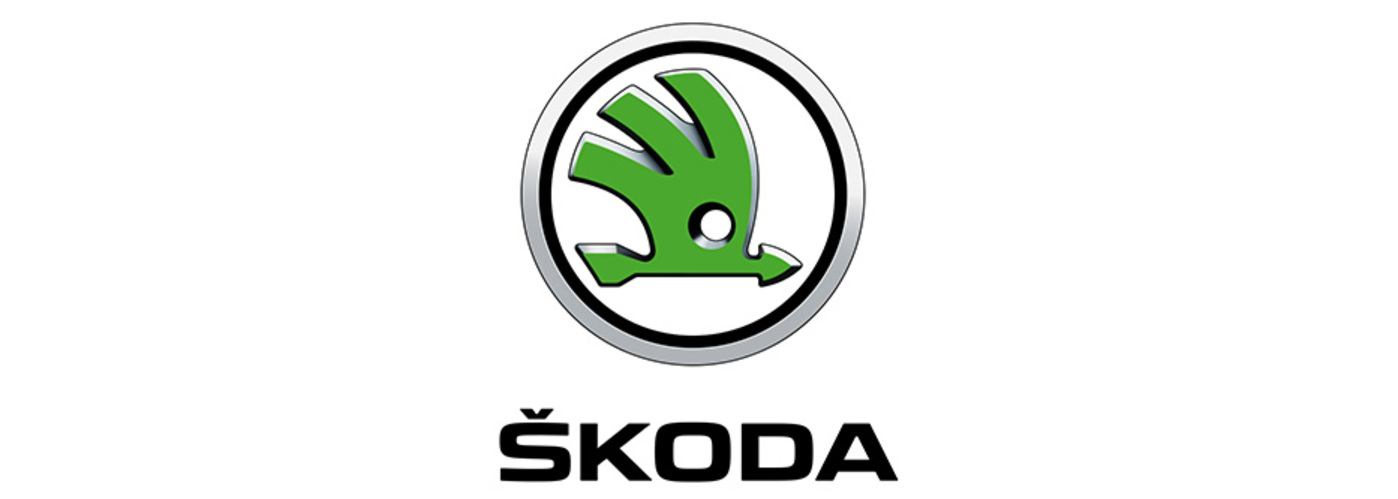 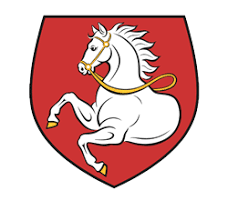 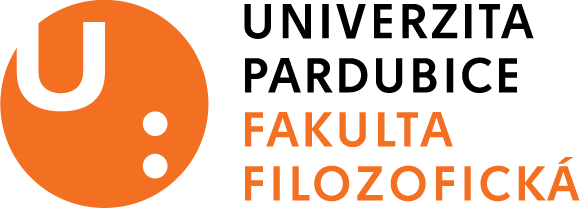 DEN S KULTUROU A CESTOVNÍM RUCHEM
Pondělí 21. 3. 2022
Program:
9.00
    -
10.30
PaeDr. Jan Mazuch
náměstek primátora města Pardubice
Strategie rozvoje cestovního ruchu pro turistickou oblast Pardubicko
Bc. Václav Prchal
11.00
    -
12.30
vedoucí Informačního centra Třebíč
Německý jazyk v cestovním ruchu a kultuře
Místnost EB 01019
DEN S FIREMNÍ PRAXÍ A ÚŘEDNÍM PŘEKLADEM
Úterý 22. 3. 2022
Program:
Mgr. Pavla Jelínková
9.00
    -
10.30
HR manager pro ČR, firma Schaeffler
Připravenost kandidátů u pohovorů a na co si dát pozor?
11.00
    -
12.30
Mgr. Bc. Pavel Mašarák
soudní překladatel
Úřední překlad z němčiny – z praxe soudního překladatele
Přestávka 12.30 – 13.00
Bc. Adam Stačina, M.A.
13.00
    -
14.30
Manažer firmy BIO PLANETE F.J.MOOG
Export zahraniční firmy v době pandemie.
Místnost EB 01019
DEN SE ŠKODA AUTO, a.s.
Středa 23. 3. 2022
Program:
11.00
    -
11.30
Mgr. Tereza Navrátilová
Kariérní přednáška ŠKODA AUTO
Mgr. Natália Hudecová, MBA, Ing. Martina Zimmermann, MBA
11.30
    -
12.30
Diverzita ŠKODA AUTO
Místnost CB 03004
PaeDr. Jan Mazuch
náměstek primátora města Pardubice
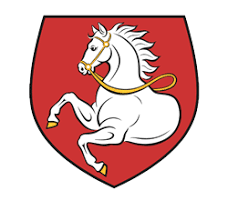 Strategie rozvoje cestovního ruchu pro turistickou oblast Pardubicko
Přednáška orientovaná na aktuální regionální problematiku Pardubického kraje přiblíží vize a možnosti realizace projektů v turistické oblasti Pardubicko.
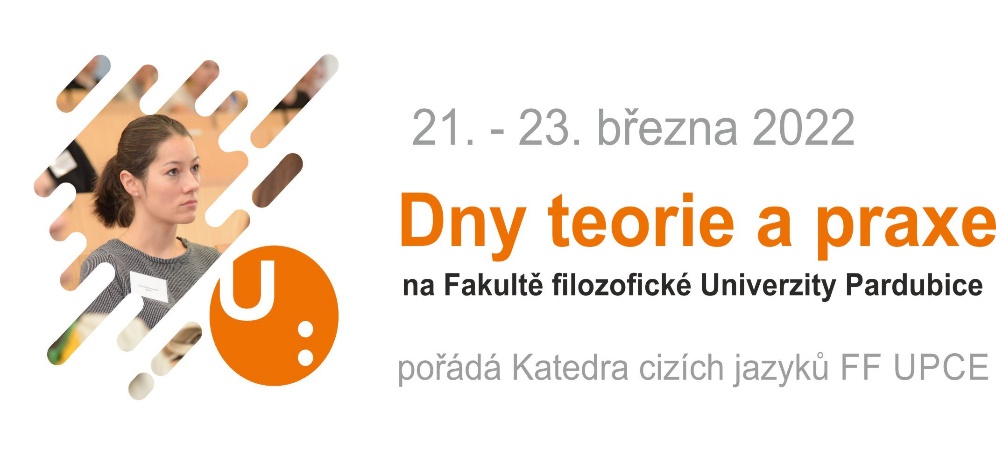 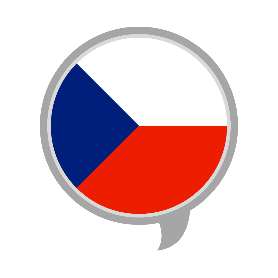 jazyk přednášky: čeština
Bc. Václav Prchal
Vedoucí cestovního ruchu, Třebíč
manažer destinace Třebíčsko
Německý jazyk v cestovním ruchu a kultuře
Přednáška se zaměří na problematiku turistů z německy mluvících zemí na Vysočině. Posluchači budou seznámeni se zahraničními projekty v oblasti kultury a cestovního ruchu této oblasti.
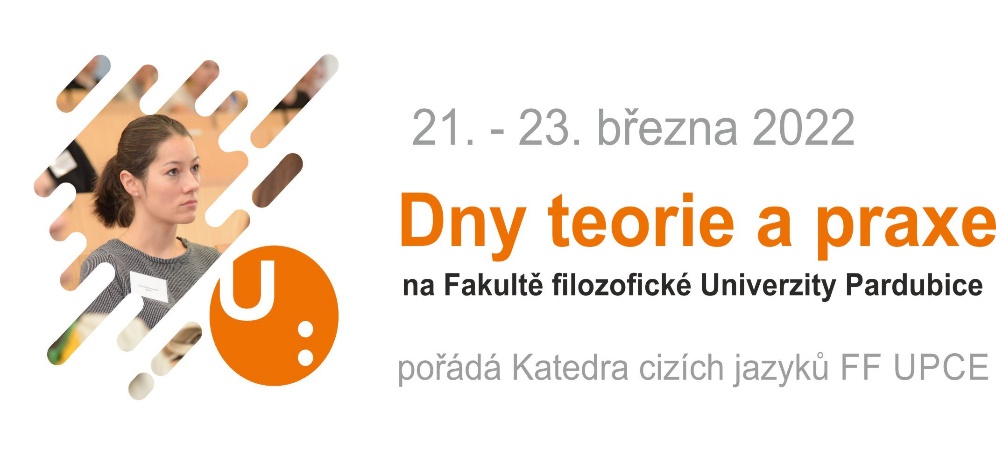 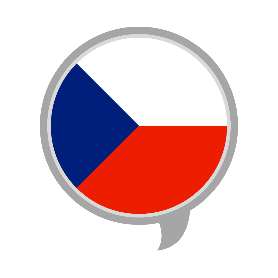 jazyk přednášky: čeština
Mgr. Pavla Jelínková
HR manager pro ČR, firma Schaeffler
Připravenost kandidátů u pohovorů a na co si dát pozor?
Nejčastější důvody neúspěchu u pohovoru, které zaznamenává náš recruiting tým v praxi. Co kandidáti obvykle podcení a kde jsou naopak velmi dobře připraveni? Jaký význam má požadavek na znalost jazyka a jak si jej zaměstnavatel ověřuje v praxi?
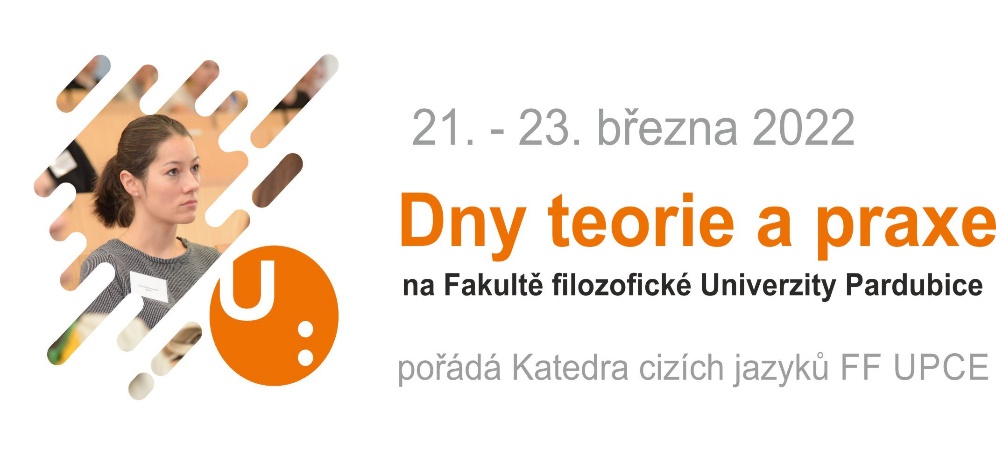 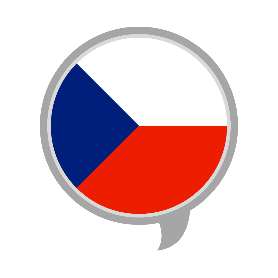 jazyk přednášky: čeština
Mgr. Bc. Pavel Mašarák
soudní překladatel
Úřední překlad z němčiny – z praxe soudního překladatele
Účastníci se formou prakticky orientované přednášky seznámí s vybranými často překládanými úředními a justičními dokumenty. Vyzkouší si překlad jednodušších úředních a právních textů se zaměřením na překladatelská úskalí a dilemata. Cílem je osvojit si obecné zásady úředního překladu a způsob uvažování soudního překladatele, resp. překladatele úředních písemností. Přednáška bude pronesena v češtině, ke společnému překládání ukázek dokumentů a krátkým úkolům je však nutná znalost němčiny.
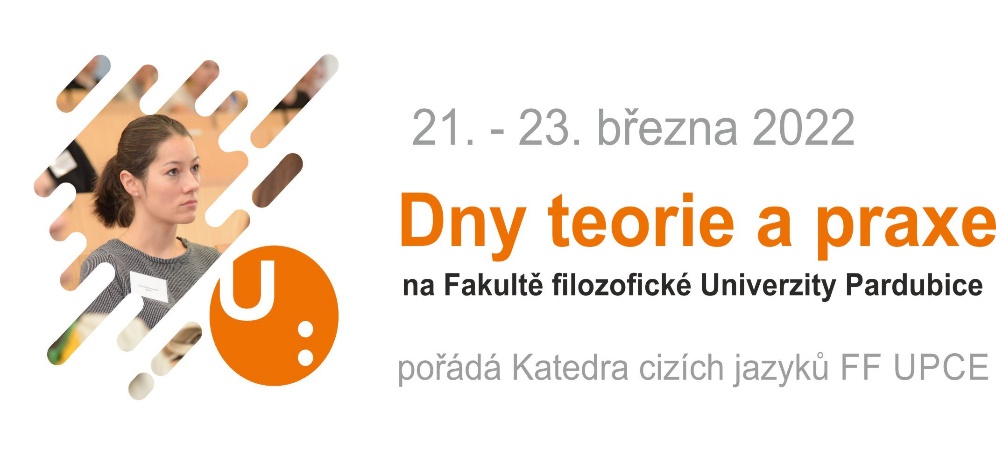 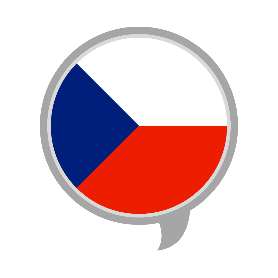 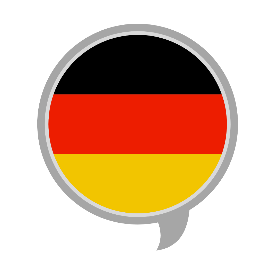 jazyk přednášky: čeština
nutná znalost němčiny
Adam Stačina, M.A.
manager exportního oddělení firmy BIO PLANÈTE Ölmühle Moog GmbH
Export zahraniční firmy v době pandemie
Prakticky orientovaná přednáška se zaměří na nové firemní strategie rozvíjené v době omezených možností exportu ve firmě, kde je tato aktivita jednou z důležitých oblastí.
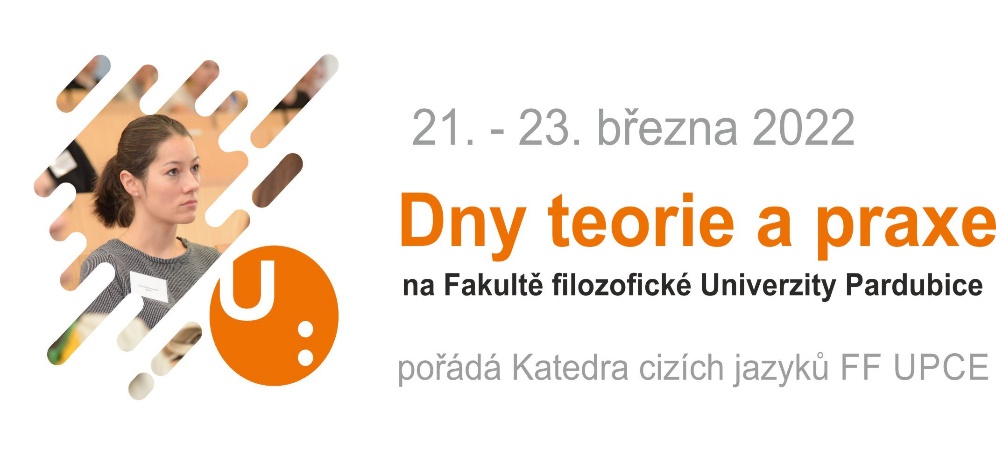 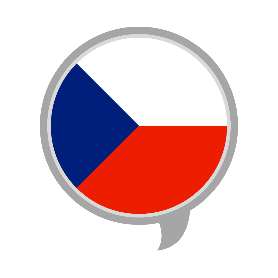 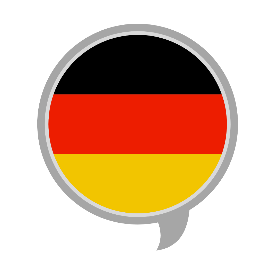 jazyk přednášky: čeština
nebo němčina
Mgr. Tereza Navrátilová
Kariérní přednáška ŠKODA AUTO
V přednášce budou představeny kariérní možnosti pro studenty a absolventy vysokých škol.
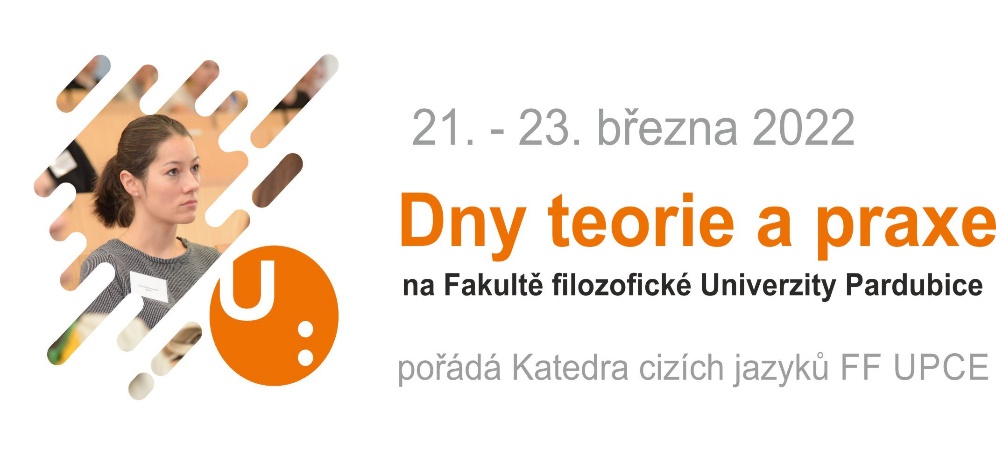 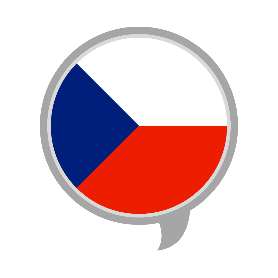 jazyk přednášky: čeština
Ing. Martina Zimmermann, MBA, Mgr. Natália Hudecová, MBA
Diverzita ŠKODA AUTO
V přednášce bude představena problematika diverzity ve firmě ŠKODA AUTO, a. s.
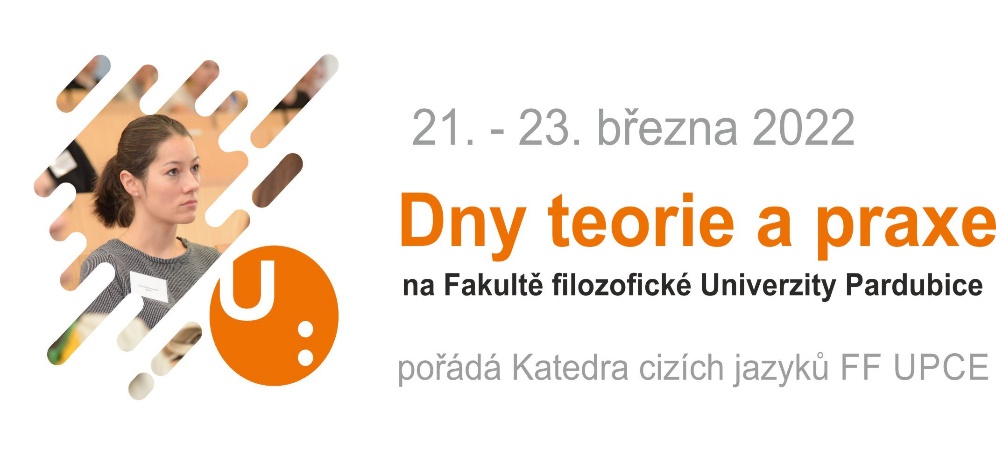 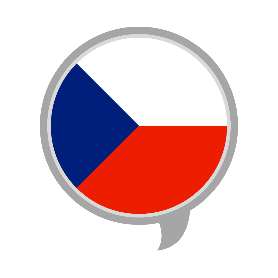 jazyk přednášky: čeština
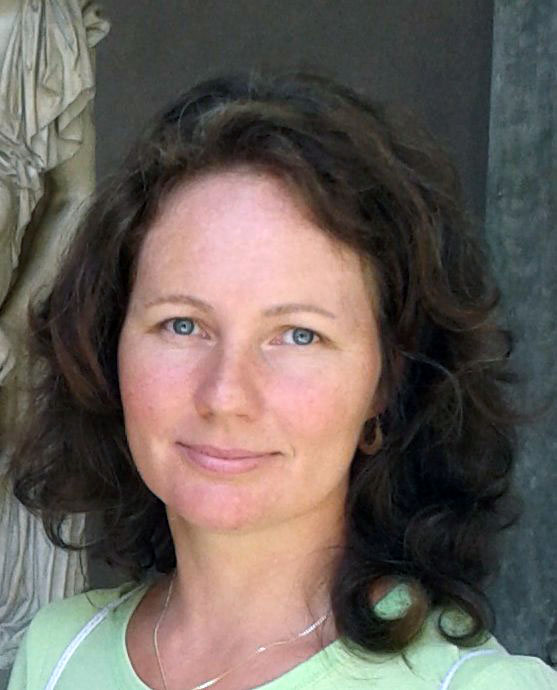 PhDr. Helena Jaklová, Ph.D.
kontaktní osoba
helena.jaklova@upce.cz
Na setkání se těší 
Katedra cizích jazyků FF UPa a její partneři.
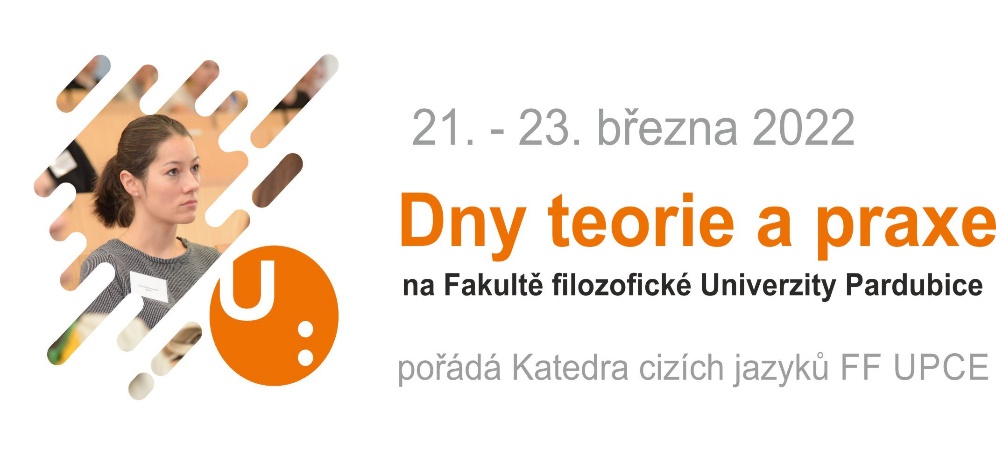 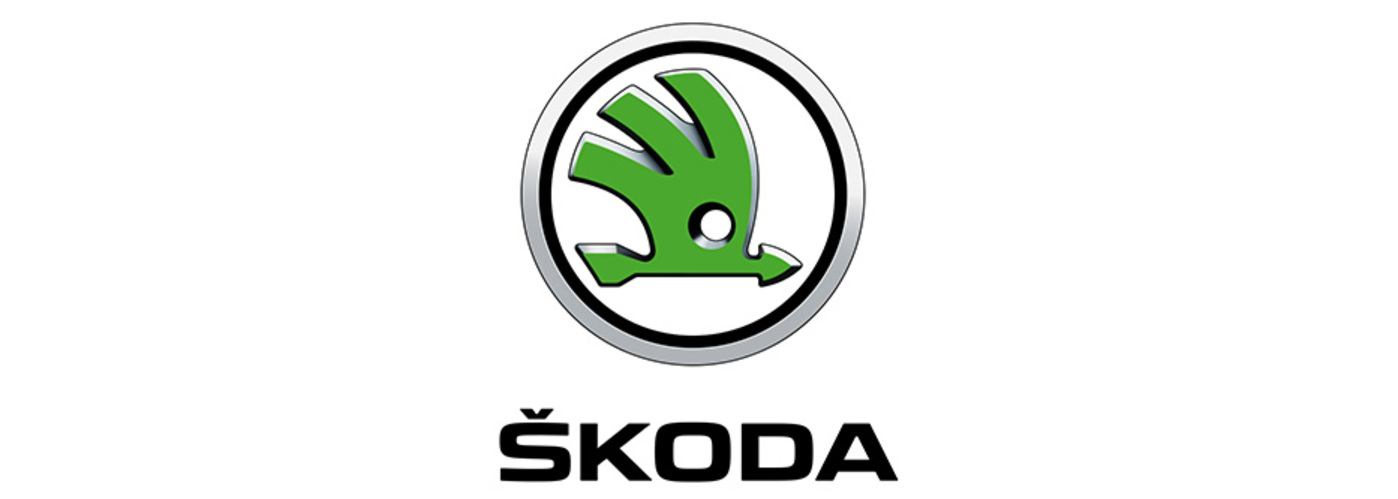 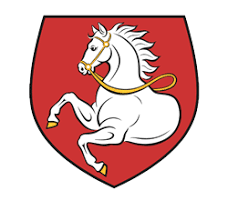 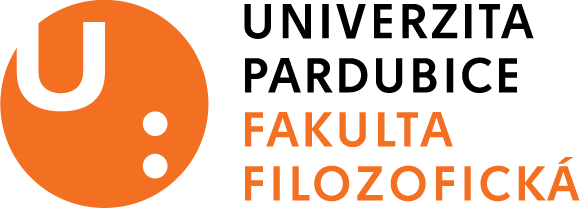